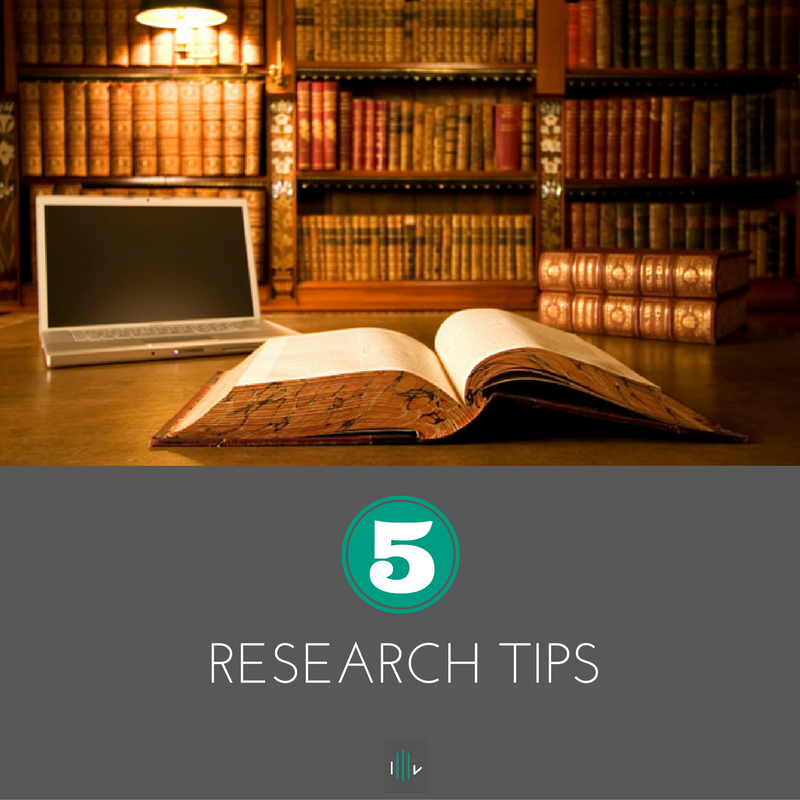 MATSATI.COM Teaching Ministry
Website: https://www.matsati.com YouTube Channel: https://www.youtube.com/user/MATSATI/
ישעיהו נג:א-ו  / Isaiah 53:1-6
LIVE STREAM: 6:30 pm EST Thursday
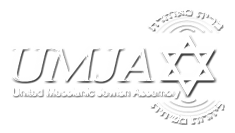 New Telegram Channel: Messianic Ministries
https://t.me/MessianicMinistries
Focus: The Way of Life - Following Yeshua the Messiah with an emphasis on walking in His footsteps according to the Torah
A Community
for Learning
Discuss the Scriptures, 
learn the languages, 
and fellowship
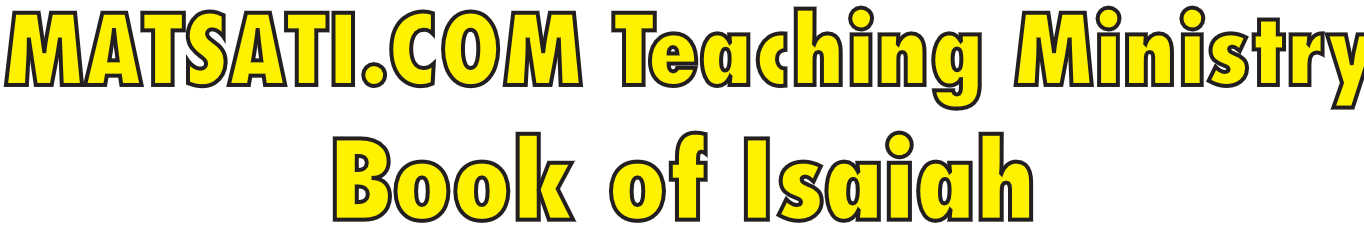 Isaiah 53:1-6
ישעיהו נג:א-ו
Isaiah 53 Suffering for the Sins of Others, 
Is this a Biblical Concept?
Isaiah / ישעיה
http://www.matsati.com
מבוא לישעיהו

Part 1
Isaiah / ישעיה
http://www.matsati.com
ספר ויקרא פרק י
יז   מַדּוּעַ לֹא-אֲכַלְתֶּם אֶת-הַחַטָּאת בִּמְקוֹם הַקֹּדֶשׁ כִּי קֹדֶשׁ קָדָשִׁים הִוא וְאֹתָהּ | נָתַן לָכֶם לָשֵֹאת אֶת-עֲוֹן הָעֵדָה לְכַפֵּר עֲלֵיהֶם לִפְנֵי יְהוָֹה: 
Vayikra / Leviticus 10:17  
10:17 “Why did you not eat the sin offering at the holy place? For it is most holy, and He gave it to you to bear away the guilt of the congregation, to make atonement for them before the LORD. (NASB)
﻿ספר במדבר פרק יח
א   וַיֹּאמֶר יְהוָֹה אֶל-אַהֲרֹן אַתָּה וּבָנֶיךָ וּבֵית-אָבִיךָ אִתָּךְ תִּשְֹאוּ אֶת-עֲוֹן הַמִּקְדָּשׁ וְאַתָּה וּבָנֶיךָ אִתָּךְ תִּשְֹאוּ אֶת-עֲוֹן כְּהֻנַּתְכֶם: 
Bamidbar / Numbers 18:1  
18:1 So the LORD said to Aaron, “You and your sons and your father’s household with you shall bear the guilt in connection with the sanctuary, and you and your sons with you shall bear the guilt in connection with your priesthood. (NASB)
Isaiah / ישעיה
http://www.matsati.com
Micah 6:6–7  
6:6 With what shall I come to the LORD And bow myself before the God on high? Shall I come to Him with burnt offerings, With yearling calves? 6:7 Does the LORD take delight in thousands of rams, In ten thousand rivers of oil? Shall I present my firstborn for my rebellious acts, The fruit of my body for the sin of my soul? (NASB, בַּמָּה֙ אֲקַדֵּ֣ם יְהוָ֔ה אִכַּ֖ף לֵאלֹהֵ֣י מָר֑וֹם הַאֲקַדְּמֶ֣נּוּ בְעוֹל֔וֹת בַּעֲגָלִ֖ים בְּנֵ֥י שָׁנָֽה׃ הֲיִרְצֶ֤ה יְהוָה֙ בְּאַלְפֵ֣י אֵילִ֔ים בְּרִֽבְב֖וֹת נַֽחֲלֵי־שָׁ֑מֶן הַאֶתֵּ֤ן בְּכוֹרִי֙ פִּשְׁעִ֔י פְּרִ֥י בִטְנִ֖י חַטַּ֥את נַפְשִֽׁי׃)
Isaiah / ישעיה
http://www.matsati.com
ספר ישעיה

Part 2
Isaiah / ישעיה
http://www.matsati.com
﻿ספר ישעיה פרק נג
א   מִי הֶאֱמִין לִשְׁמֻעָתֵנוּ וּזְרוֹעַ יְהֹוָה עַל-מִי נִגְלָתָה: ב   וַיַּעַל כַּיּוֹנֵק לְפָנָיו וְכַשֹּׁרֶשׁ מֵאֶרֶץ צִיָּה לֹא-תֹאַר לוֹ וְלֹא הָדָר וְנִרְאֵהוּ וְלֹא-מַרְאֶה וְנֶחְמְדֵהוּ: ג   נִבְזֶה וַחֲדַל אִישִׁים אִישׁ מַכְאֹבוֹת וִידוּעַ חֹלִי וּכְמַסְתֵּר פָּנִים מִמֶּנּוּ נִבְזֶה וְלֹא חֲשַׁבְנֻהוּ: ד   אָכֵן חֳלָיֵנוּ הוּא נָשָֹא וּמַכְאֹבֵינוּ סְבָלָם וַאֲנַחְנוּ חֲשַׁבְנֻהוּ נָגוּעַ מֻכֵּה אֱלֹהִים וּמְעֻנֶּה: ה   וְהוּא מְחֹלָל מִפְּשָׁעֵנוּ מְדֻכָּא מֵעֲוֹנֹתֵינוּ מוּסַר שְׁלוֹמֵנוּ עָלָיו וּבַחֲבֻרָתוֹ נִרְפָּא-לָנוּ: ו   כֻּלָּנוּ כַּצֹּאן תָּעִינוּ אִישׁ לְדַרְכּוֹ פָּנִינוּ וַיהֹוָה הִפְגִּיעַ בּוֹ אֵת עֲוֹן כֻּלָּנוּ:
Isaiah / ישעיה
http://www.matsati.com
ספר שמות פרק לב
לא   וַיָּשָׁב מֹשֶׁה אֶל-יְהוָֹה וַיֹּאמַר אָנָּא חָטָא הָעָם הַזֶּה חֲטָאָה גְדֹלָה וַיַּעֲשֹוּ לָהֶם אֱלֹהֵי זָהָב: לב   וְעַתָּה אִם-תִּשָּׂא חַטָּאתָם וְאִם-אַיִן מְחֵנִי נָא מִסִּפְרְךָ אֲשֶׁר כָּתָבְתָּ:
Shemot / Exodus 32:31–32  
32:31 Then Moses returned to the LORD, and said, “Alas, this people has committed a great sin, and they have made a god of gold for themselves. 32:32 “But now, if You will, forgive their sin—and if not, please blot me out from Your book which You have written!” (NASB)
Isaiah / ישעיה
http://www.matsati.com
ספר דברים פרק כא
כב   וְכִי-יִהְיֶה בְאִישׁ חֵטְא מִשְׁפַּט-מָוֶת וְהוּמָת וְתָלִיתָ אֹתוֹ עַל-עֵץ: כג   לֹא-תָלִין נִבְלָתוֹ עַל-הָעֵץ כִּי-קָבוֹר תִּקְבְּרֶנּוּ בַּיּוֹם הַהוּא כִּי-קִלְלַת אֱלֹהִים תָּלוּי וְלֹא תְטַמֵּא אֶת-אַדְמָתְךָ אֲשֶׁר יְהוָֹה אֱלֹהֶיךָ נֹתֵן לְךָ נַחֲלָה:
Devarim / Deuteronomy 21:22–23  
21:22 “If a man has committed a sin worthy of death and he is put to death, and you hang him on a tree, 21:23 his corpse shall not hang all night on the tree, but you shall surely bury him on the same day (for he who is hanged is accursed of God), so that you do not defile your land which the LORD your God gives you as an inheritance. (NASB)
Isaiah / ישעיה
http://www.matsati.com
Rabbinic Literature
ספרות רבנית

Part 3
Isaiah / ישעיה
http://www.matsati.com
Targum Jonathan son of Uziel Isaiah 53:1-6
53:1 Who hath believed this our report? and to whom is now the power of the arm of the Lord revealed? 53:2 The righteous shall be great before Him, behold, like branches that bud; and like a tree which sends forth its roots by the streams of water, thus shall the generation of the just multiply in the land, which hath need of Him. 53:3 His visage shall not be the visage of a common person, neither His fear the fear of a plebeian; but a holy brightness shall be His brightness, that every one who seeth Him shall contemplate Him. 53:4 Although He shall be in contempt; yet He shall cut off the glory of all the wicked, they shall be weak and wretched. Lo, we are in contempt and not esteemed, as a man of pain and appointed to sickness, and as if He had removed the face of His Shekinah from us. 53:5 Therefore He shall pray for our sins, and our iniquities for His sake shall be forgiven us; for we are considered crushed, smitten of the Lord, and afflicted. 53:6 He shall build the house of the sanctuary, which has been profaned on account of our sins; He was delivered over on account of our iniquities, and through His doctrine peace shall be multiplied upon us, and through the teaching of His words our sins shall be forgiven us. (TgJ)
Isaiah / ישעיה
http://www.matsati.com
Isaiah 53:1
The Hebrew word (זרוע  arm) is translated asדרע  in Aramaic, but the Targum adds (תקוף  power) and גבורתא (strength) to emphasize the might of God’s arm. In addition, the phrase (ְדֵין  now) in Aramaic adds a sense of immediacy to the revelation.
Isaiah 53:2
The Hebrew word יונק (tender plant) is translated as (כְלַבלַבִין  like branches that bud) in Aramaic, emphasizing growth and vitality. The Aramaic translation adds (קֳדָמֹוהִי  before him) and (כֵין יִסגְיָן  thus shall multiply), highlighting the prosperity of the righteous. And, the Aramaic (זִיו קוּדשָא  holy brightness) is not present in the Hebrew text, adding a spiritual dimension.
Isaiah / ישעיה
http://www.matsati.com
Steinsaltz on Isaiah 53:1
וכך יתמהו הרבים בראותם את עבד ה' הנישא מאוד: מִי הֶאֱמִין לִשְׁמֻעָתֵנוּ, מי היה מאמין לבשורת הגאולה הזו, וּזְרוֹעַ ה' עַל מִי נִגְלָתָה?! ראו כיצד מתגלה כוחו של ה' על עמו הדחוי.
Many people will express their shock when they see the exalted status of the servant of God: Who would believe our report of this redemption? Upon whom has the arm of the Lord been revealed? See how God’s power has been revealed through His nation, which had been seemingly rejected.
Isaiah / ישעיה
http://www.matsati.com
Steinsaltz on Isaiah 53:2
וַיַּעַל העם הזה כַּיּוֹנֵק, כענף קטן לְפָנָיו – לפני ה', וְכַשֹּׁרֶשׁ הבוקע וצומח מֵאֶרֶץ צִיָּה, שממה. הוא יופיע ויתגלה מחדש באופן בלתי צפוי לחלוטין. לֹא תֹאַר לוֹ וְלֹא הָדָר, וְנִרְאֵהוּ וְלֹא מַרְאֶה. קודם לכן לא היה בו דבר מרשים, ולא שמנו לב אליו, ואף על פי כן – וְנֶחְמְדֵהוּ.
He rose like a sapling before Him, and like a root that sprouts from arid ground. The servant of God will appear in an entirely unexpected fashion. Previously, no form nor grandeur was his; we looked upon him and there was nothing seen, but we nevertheless desired him.This interpretation is supported by the traditional cantillation notes. However, many interpret the verse as follows: He had no form nor grandeur that we should desire him, or as though the verse states: And we did not desire him.
Isaiah / ישעיה
http://www.matsati.com
The words חֳלָיֵ֙נוּ֙ vs. חֹובַנָא:  in Hebrew means “our griefs” or “our sicknesses” while the Aramaic translates “our sins.” The Aramaic term חֹובַנָא emphasizes the spiritual aspect of sin, whereas the Hebrew term חֳלָיֵ֙נוּ֙  can refer to physical ailments or griefs. The words נָשָׂ֔א  vs. יִבעֵי:  the Hebrew means “has borne,” whereas the Aramaic means “will pray.” The Aramaic translation shifts the focus from bearing to interceding, highlighting the Messiah’s role in prayer and intercession. The words מַכְאֹבֵ֖ינוּ  vs. וַעְוָיָתַנָא:  the Hebrew means “our sorrows” whereas the Aramaic means “our iniquities.” Similar to the first difference, the Aramaic translation emphasizes the moral and spiritual burdens rather than emotional or physical pain. We note how these are consistent with the NT text, how the NT authors saw the fulfillment of Isaiah’s
Isaiah / ישעיה
http://www.matsati.com
Likutei Moharan 118:1:4
וְאָמְרוּ חֲכָמֵינוּ זִכְרוֹנָם לִבְרָכָה, כִּי מָשִׁיחַ סָבֵל מַרְעִין עֲבוּר כָּל יִשְׂרָאֵל, כְּמוֹ שֶׁכָּתוּב (ישעיהו נ״ג:ה׳): וְהוּא מְחֹלָל מִפְּשָׁעֵינוּ. בְּכֵן כָּל צַדִּיק הַדּוֹר הוּא גַּם כֵּן סוֹבֵל יִסּוּרִין בִּשְׁבִיל כְּלַל יִשְׂרָאֵל, לְהָקֵל מֵעֲלֵיהֶם, כִּי הוּא בִּבְחִינַת מָשִׁיחַ כַּנַּ"ל.
Our Sages also teach (Sanhedrin 98b): Mashiach will suffer sickness on behalf of all Israel, as it is written (Isaiah 53:5), “He was stricken because of our transgressions.” As such, every tzaddik of the generation also suffers affliction for the Jewish people, to make it easier for them, for he is an aspect of the Mashiach, as above.
Isaiah / ישעיה
http://www.matsati.com
Talmud Bavli Sanhedrin 98b:14
מה שמו דבי רבי שילא אמרי שילה שמו שנאמר (בראשית מט, י) עד כי יבא שילה דבי רבי ינאי אמרי ינון שמו שנאמר (תהלים עב, יז) יהי שמו לעולם לפני שמש ינון שמו דבי רבי חנינה אמר חנינה שמו שנאמר (ירמיהו טז, יג) אשר לא אתן לכם חנינה ויש אומרים מנחם בן חזקיה שמו שנאמר (איכה א, טז) כי רחק ממני מנחם משיב נפשי ורבנן אמרי חיוורא דבי רבי שמו שנאמר (ישעיהו נג, ד) אכן חליינו הוא נשא ומכאובינו סבלם ואנחנו חשבנוהו נגוע מוכה אלהים ומעונה
Apropos the Messiah, the Gemara asks: What is his name? The school of Rabbi Sheila says: Shiloh is his name, as it is stated: “Until when Shiloh shall come” (Genesis 49:10). The school of Rabbi Yannai says: Yinnon is his name, as it is stated: “May his name endure forever; may his name continue [yinnon] as long as the sun; and may men bless themselves by him” (Psalms 72:17). The school of Rabbi Ḥanina says: Ḥanina is his name, as it is stated: “For I will show you no favor [ḥanina]” (Jeremiah 16:13). And some say that Menaḥem ben Ḥizkiyya is his name, as it is stated: “Because the comforter [menaḥem] that should relieve my soul is far from me” (Lamentations 1:16). And the Rabbis say: The leper of the house of Rabbi Yehuda HaNasi is his name, as it is stated: “Indeed our illnesses he did bear and our pains he endured; yet we did esteem him injured, stricken by God, and afflicted” (Isaiah 53:4).
Isaiah / ישעיה
http://www.matsati.com
The Hebrew Origin of the Names of the Messiah

 Shilohשִׁלֹה):  ) Shiloh is a Hebrew name that appears several times in the Bible. In the Old Testament, it is primarily associated with the city of Shiloh, which served as the central sanctuary in ancient Israel during the time of the Judges (Judges 18:31, 21:19). The name Shiloh is also mentioned in connection with the Messianic prophecy in Genesis 49:10, where it is said to be "a remnant, and a flock." The name Shiloh can be understood as "he to whom it belongs" or "he to whom peace belongs," and it is interpreted as referring to the Messiah in a prophetic sense.
Yinnon יִנֹּן):  ) Yinnon is a rare biblical name found only once in the Tanakh, in the book of Judges (Judges 5:25). It is the name of a city from which Sisera, the Canaanite general, came. The meaning of the name Yinnon is uncertain, but it might be derived from a Hebrew root meaning "to kindle" or "to persist," possibly alluding to the city's enduring nature. Here references the enduring nature of the Messiah.
Ḥanina חֲנִינָה):  ) Ḥanina is a Hebrew name meaning "Hashem is gracious" or "Hashem has shown favor." It appears several times in the Tanakh and NT, often as the name of a person. In the NT, for example, there is a Ḥanina who is one of the seventy disciples sent out by Yeshua (Luke 10:1).
Menaḥem מְנַחֵם):  ) Menaḥem is a Hebrew name meaning "consoler" or "one who comforts." It appears in the Tanakh as the name of one of the kings of Judah (2 Kings 23:31, 24:17, 2 Chronicles 33:20). The name is also found in the book of Nehemiah (Nehemiah 3:24) as the name of a man who lived during the time of the Jewish exile in Babylon.
Isaiah / ישעיה
http://www.matsati.com